Competency Based Education
Cheryl Aschenbach – ASCCC North RepresentativeJarek Janio – Santa Ana College
Jan Young – Glendale College
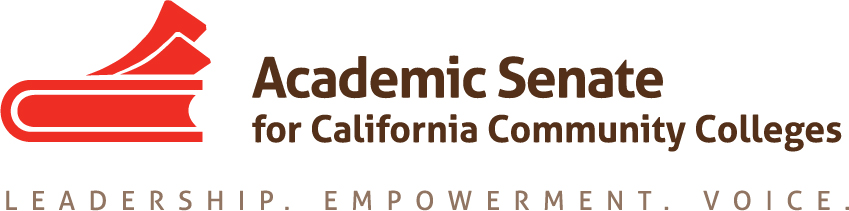 Overview
What is competency based education (CBE)?
What does CBE look like in practice?
How can you consider CBE in your discipline?
Competency-Based Education
The competency-based education (CBE) approach allows students to advance based on their ability to master a skill or competency at their own pace regardless of environment. This method is tailored to meet different learning abilities and can lead to more efficient student outcomes.
Competency-Based Education
Competency-based or Outcomes-based

Advancement based on mastery of outcomes rather than seat time or credit hours

Mastery demonstrated through assessments
Competency-Based Education
Changing paradigm:
Credit hour            content mastery
Focus on teaching           focus on learning
Time is constant/learning is variable           time is variable/learning is constant
Greater focus on employer input regarding knowledge, skill, and aptitude (KSA) needs of future employees
Competency-Based Education
Colleges already do some CBE
Open entry/open exit courses in CTE and noncredit
Credit by Exam
Examples of CBE
Noncredit
Math and writing labs 
Accounting (Glendale)
   Medical Front Office (Glendale) 
 High School Diploma classes (Glendale)
Keyboarding (Glendale)
CTE Certificates 
Nursing
Welding
Noncredit pathways 
Health Care Pathway: 
Nursing Assistant 
Medical Billing and Coding 
Introduction to Medical Assistant 
General Medical Office Clerk
Competency-Based Education
Can more be done?
Can CBE be done in census classes?
Can more CTE education be CBE?
How can we accomplish this?
Implementing CBE
Identifying outcome competencies is key – all supporting learning objectives must be identified and sequenced within a program and courses
Objectives may be used rather than outcomes – usually require demonstration of more discrete skills or knowledge
Implementing CBE
Identify and reduce or eliminate ineffective structures, practices, and expectations that may have been historically justified but are now impeding the efficiency of student learning 
Minimum hours & unit requirements
Minimum internship/externship hours requirements
Required skills practice regardless of current competence
Implementing CBE
Design classroom and lab experiences with pre-assessment opportunities
Based on outcomes or objectives, determine the appropriate assessment(s) and level of mastery
Pre-assessments may be the same as post-assessment, or the two may vary for greater demands on students
Pre-assessments may be integrated into early classroom activities or assignments rather than formalized as separate assessment opportunities
Instruction based on students learning, rather than faculty teaching. 
Establish achievement benchmarks 
Establish program exit criteria
Questions?Thank you!
Cheryl Aschenbach: caschenbach@lassencollege.edu
Jarek Janio: Janio_Jarek@sac.edu
Jan Young: jyoung@glendale.edu

info@asccc.org